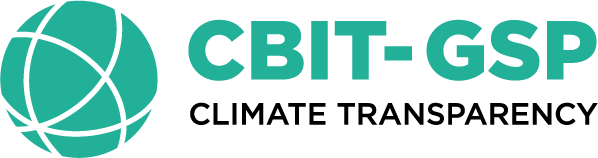 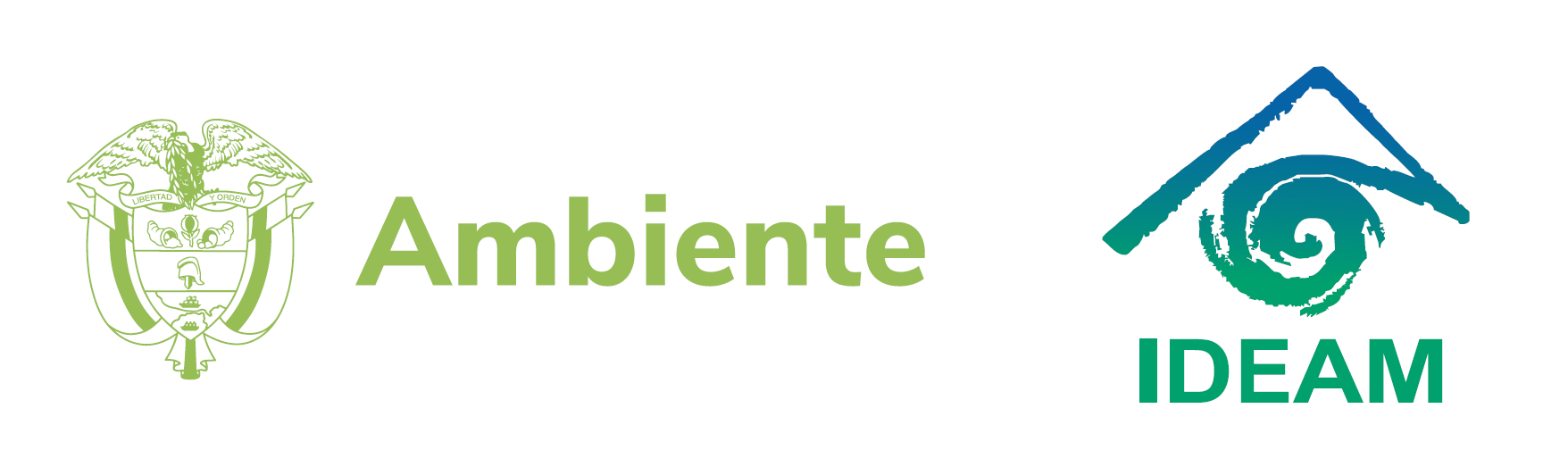 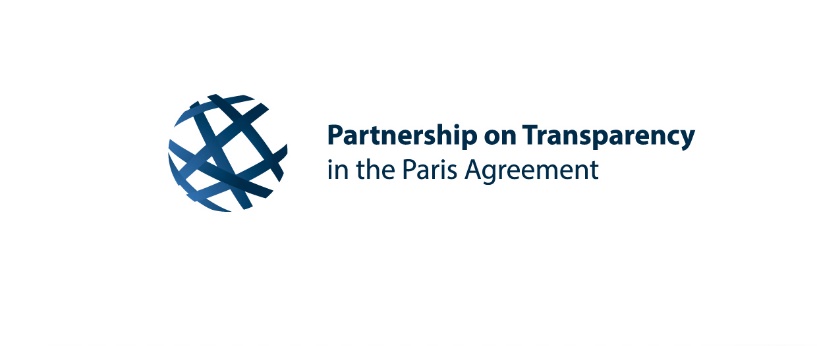 Entrenamiento para la elaboración y presentación de los NIR en virtud del ETF del Acuerdo de París
Miércoles 24 de julio de 2024
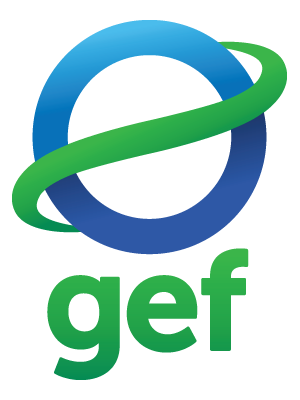 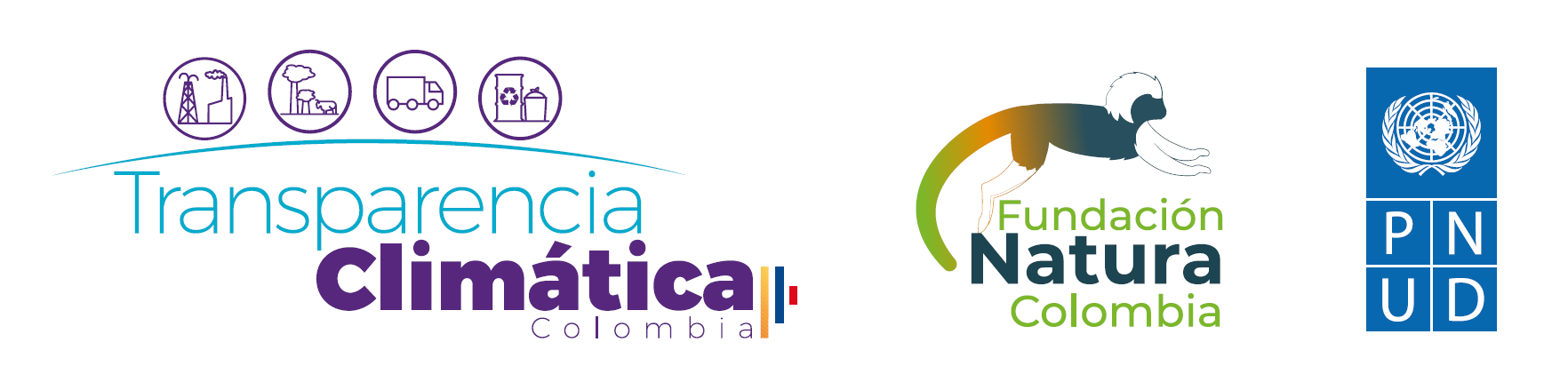 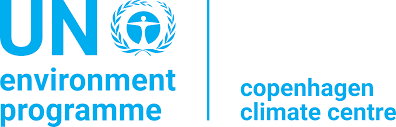 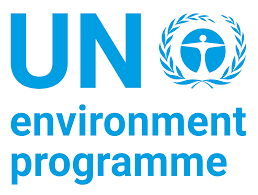 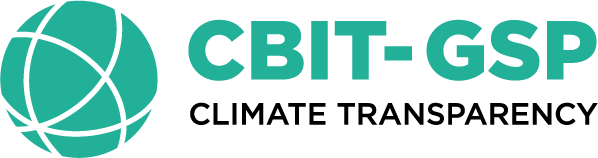 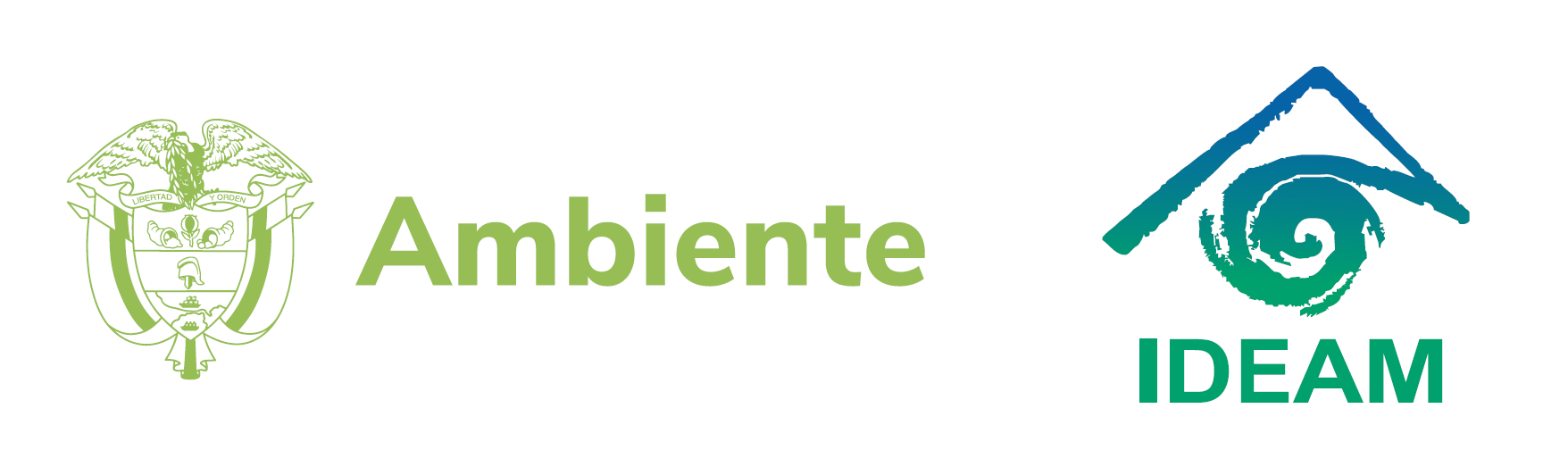 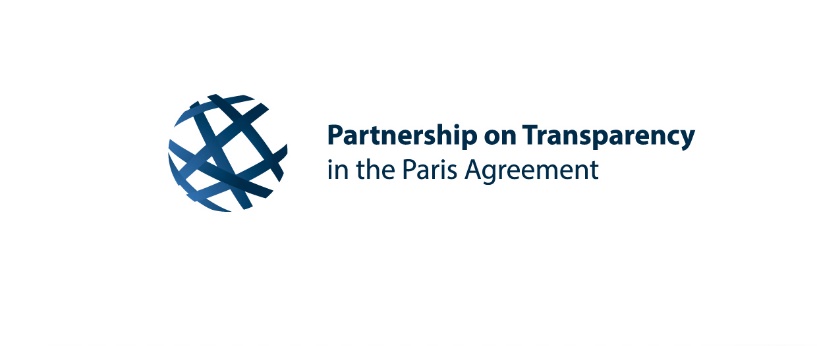 Reporte de los temas transversales
Paulo Cornejo
Coordinador Regional CBIT-GSP
UNEP-CCC
paulo.cornejoguajardo@un.org
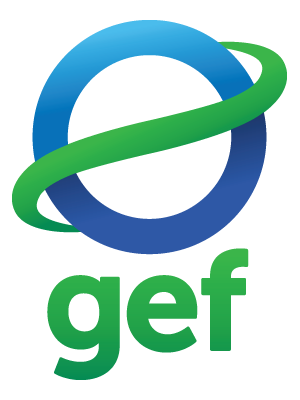 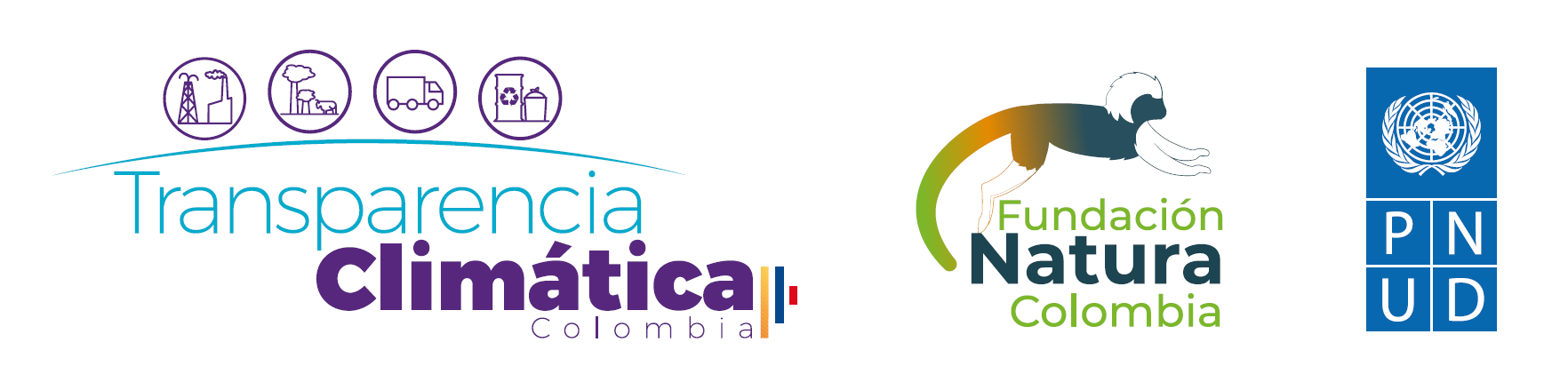 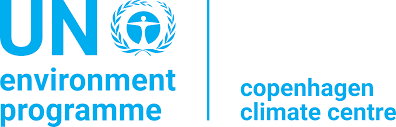 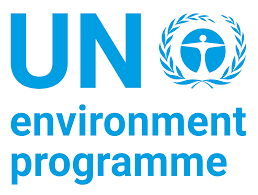 ¿Qué dicen la MPDs?
II. Informe del inventario nacional de las emisiones antropógenas por las fuentes y la absorción antropógena por los sumideros de gases de efecto invernadero
Los contenidos en el NID
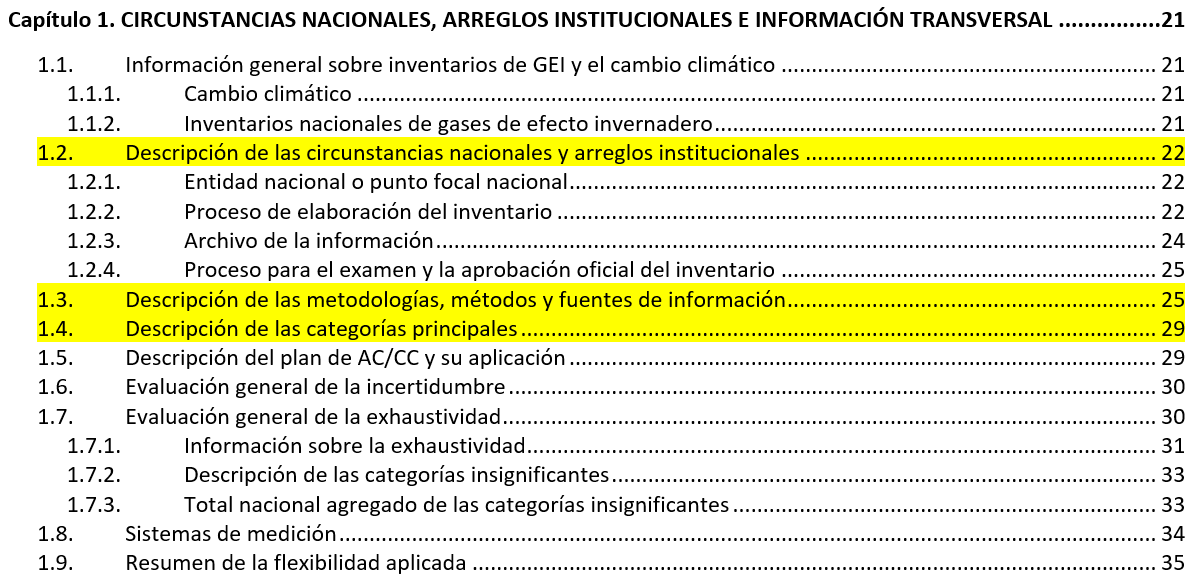 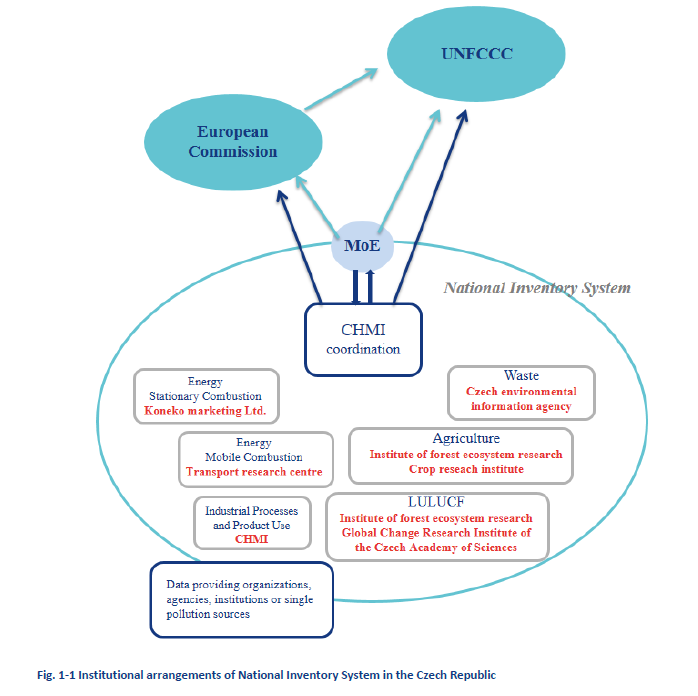 B. Circunstancias nacionales y arreglos institucionales
B. Circunstancias nacionales y arreglos institucionales
18. Implementar y mantener un marco para la constante estimación, compilación y puntual presentación del inventario nacional
Arreglos institucionales
Dispositivo jurídico
Procedimientos
En función de preferencias y circunstancias nacionales
El marco puede evolucionar con el tiempo
B. Arreglos institucionales
19. Cada Parte deberá presentar información sobre aspectos relativos a la planificación, preparación y gestión del inventario
a. La entidad nacional o entidad de enlace nacional con responsabilidad general
b. El proceso de preparación del inventario:
Reparto de responsabilidades específicas entre las instituciones participantes
Asegurar alineamiento con directrices del IPCC y las MPD
c.  El archivado de toda la información para la serie temporal sobre la que se informa
incluidos todos los factores de emisión y datos de actividad desglosados
toda la documentación relativa a la generación y agregación de datos
el aseguramiento de la calidad/el control de calidad (AC/CC)
los resultados de las revisiones y las mejoras que se haya previsto introducir en el inventario.
d.  Los procesos seguidos para el examen y la aprobación oficiales del inventario
[Speaker Notes: la reunión de datos de actividad suficientes, la elección y la elaboración de métodos, los factores de emisión y otros parámetros
se ajusten a las directrices del IPCC a que se hace referencia en el párrafo 20 infra y a las presentes modalidades, procedimientos y directrices]
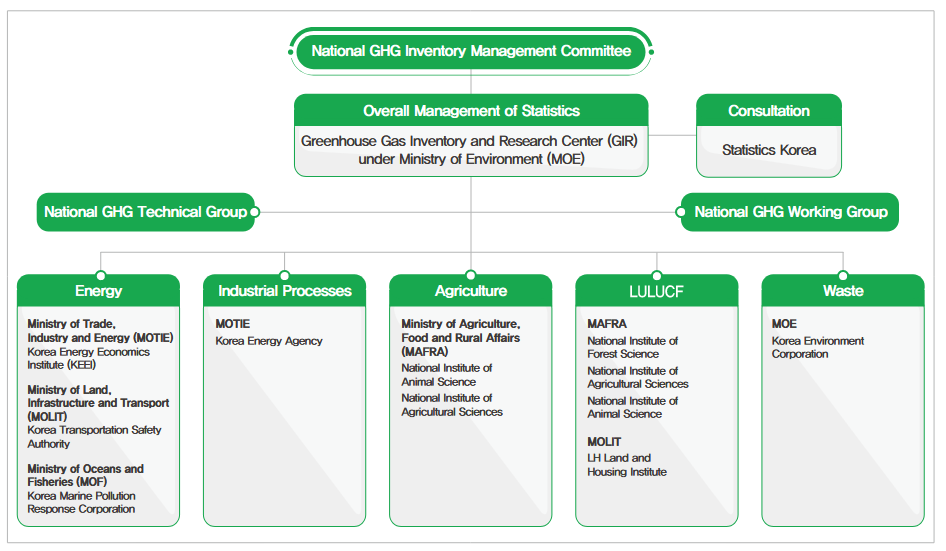 Ejemplos arreglos institucionales
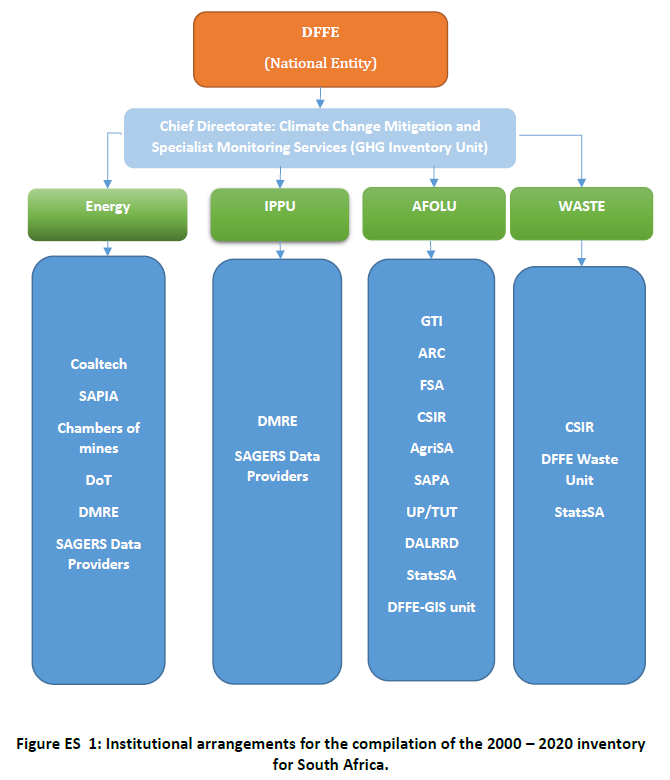 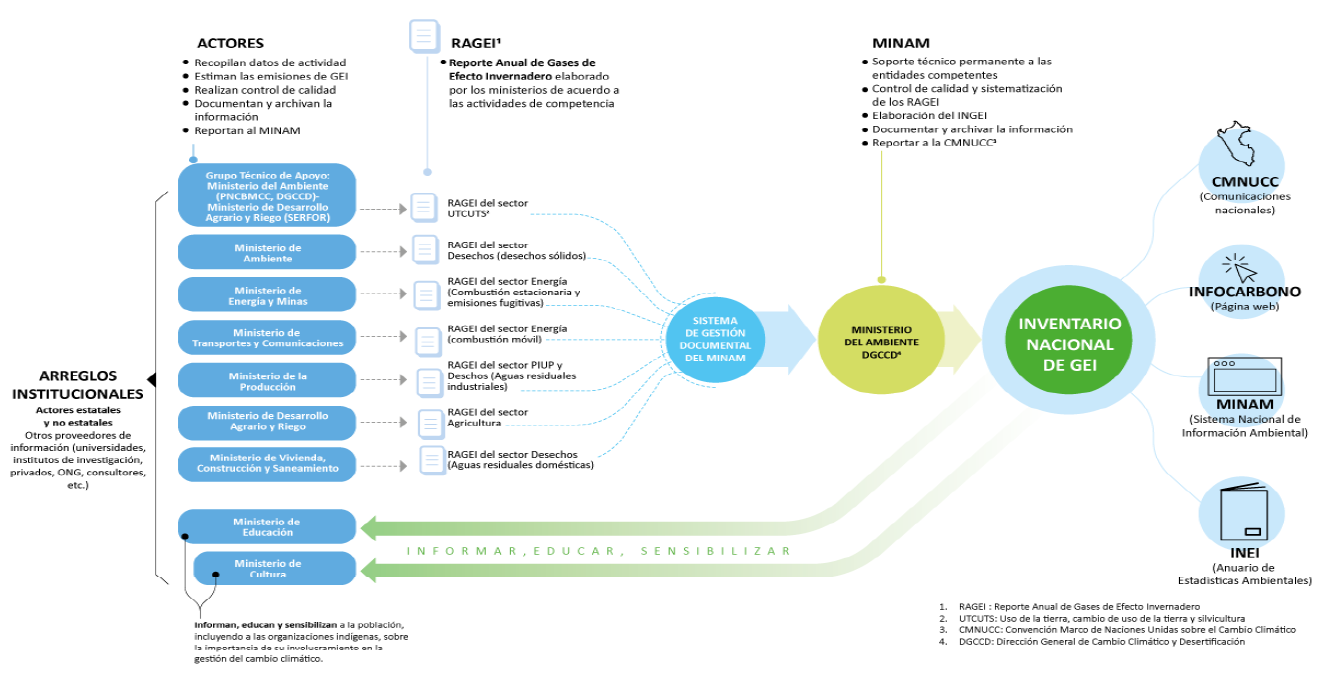 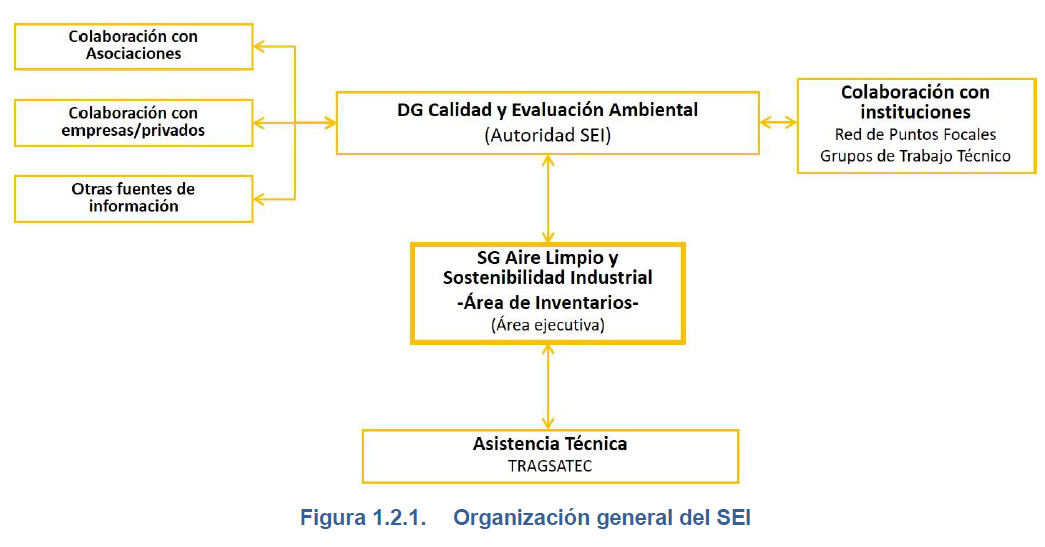 Ejemplos procedimientos
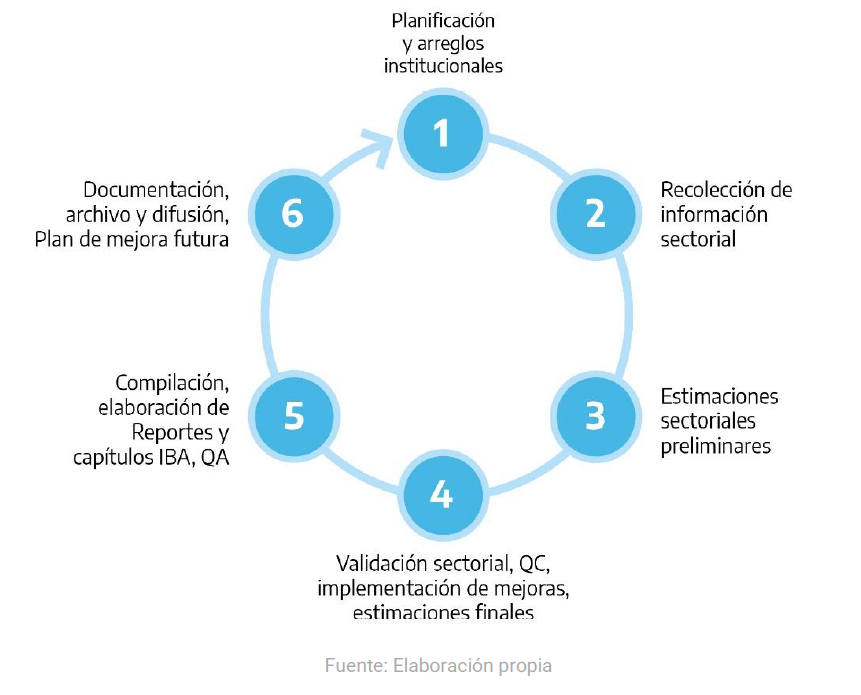 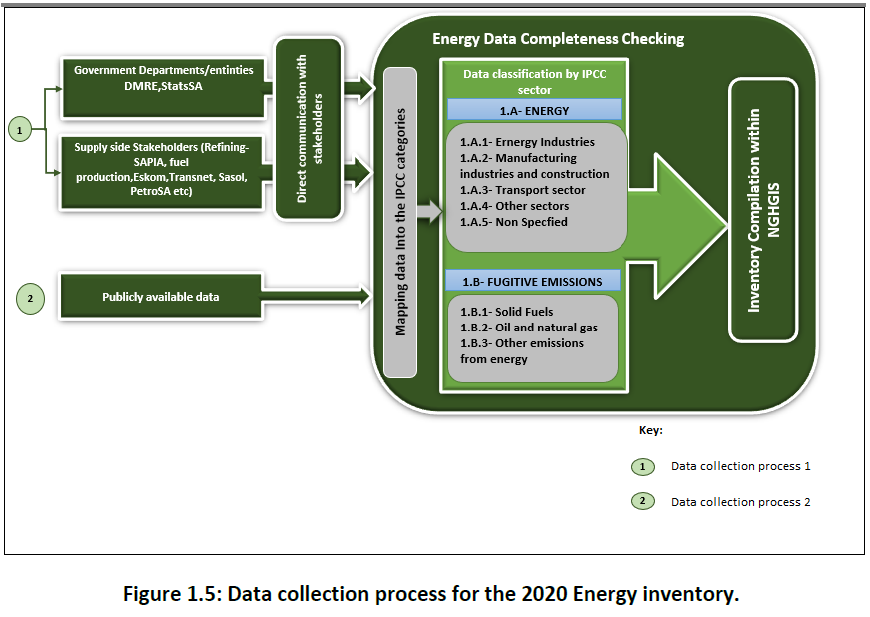 Ejemplos
Canadá describe bajo arreglos con otras entidades: “When required, and resources permitting, contracts are concluded with consulting firms and universities to conduct in-depth studies—for example, on developing or updating country-specific EFs.” 

 Ejemplo informar sobre cambios en arreglos institucionales:
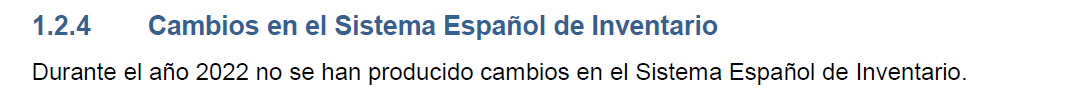 Buenas prácticas para reportar arreglos institucionales
Declarar responsabilidades sectoriales

Incluir descripción de las principales fuentes de información

Utilizar tablas y diagramas

Pregunta guía: ¿La descripción permite entender cómo el país asegura la constante estimación, compilación y puntual presentación del inventario?
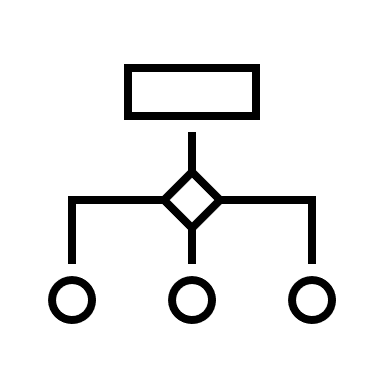 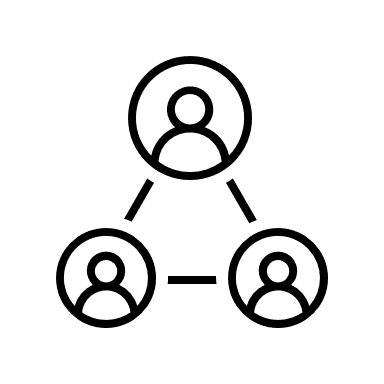 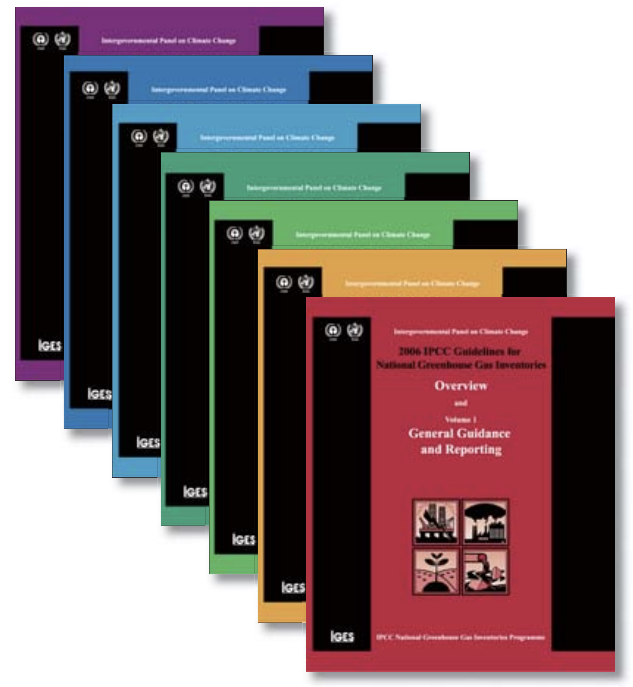 C. Metodologías, parámetros y fuentes de datos
C. Metodologías, parámetros y fuentes de datos
20. Cada Parte deberá utilizar las Directrices del IPCC de 2006
Se alienta utilizar el suplemento de 2013 sobre las directrices del 2006 (humedales)

21. Cada Parte deberá utilizar los métodos del IPCC
Hacer todo lo posible para usar el nivel recomendado para las categorías principales.

22. Cada Parte deberá explicar de manera transparente los parámetros, datos y/o métodos nacionales, en caso se usen otras metodologías
C. Metodologías, parámetros y fuentes de datos
23. Cada Parte deberá documentar claramente por qué no se utilizó un nivel mayor para una categoría principal
Por falta de recursos
Priorización para plan de mejoramiento

24. Utilizar factores de emisión y datos de actividad específicos del país
Planes para desarrollarlos de acuerdo con la buena práctica descrita en las directrices del IPCC
[Speaker Notes: Se alienta a cada Parte a que utilice factores de emisión y datos de actividad específicos del país, si se dispone de ellos, o a que proponga planes para desarrollarlos]
C. Metodologías, parámetros y fuentes de datos
39. Cada Parte deberá presentar información sobre los métodos utilizados
Razones por las que se eligieron (IPCC GPG)
Descripciones, supuestos, referencias y fuentes de información utilizadas para los factores de emisión y datos de actividad utilizados para elaborar el inventario

40. Presentar de manera lo más desglosada posible la información sobre:
Categorías y gases
Metodologías
Factores de emisión
Datos de actividad
Buenas prácticas metodologías, parámetros y fuentes de datos
Hacer uso de tablas y complementar información de las tablas con texto

Hacer uso coherente de la nomenclatura

Indicar métodos utilizados de manera desagregada y en formato tabular
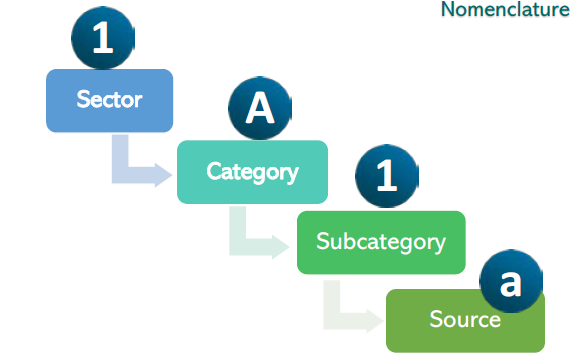 Source/Sink
[Speaker Notes: https://data-donnees.az.ec.gc.ca/data/substances/monitor/canada-s-official-greenhouse-gas-inventory?lang=en]
Buenas prácticas metodologías, parámetros y fuentes de datos
No olvidarse del párrafo 39!  indicar fuentes para sustentar factores de emisión nacionales y datos de actividad

Ser explícitos con los factores de emisión y los datos de actividad

Descripción general en la introduccción, mayores detalles en los capítulos sectoriales.
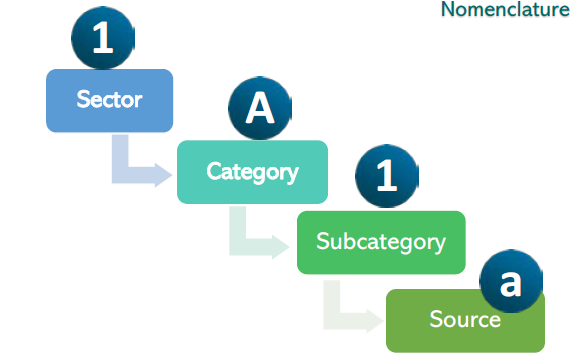 Source/Sink
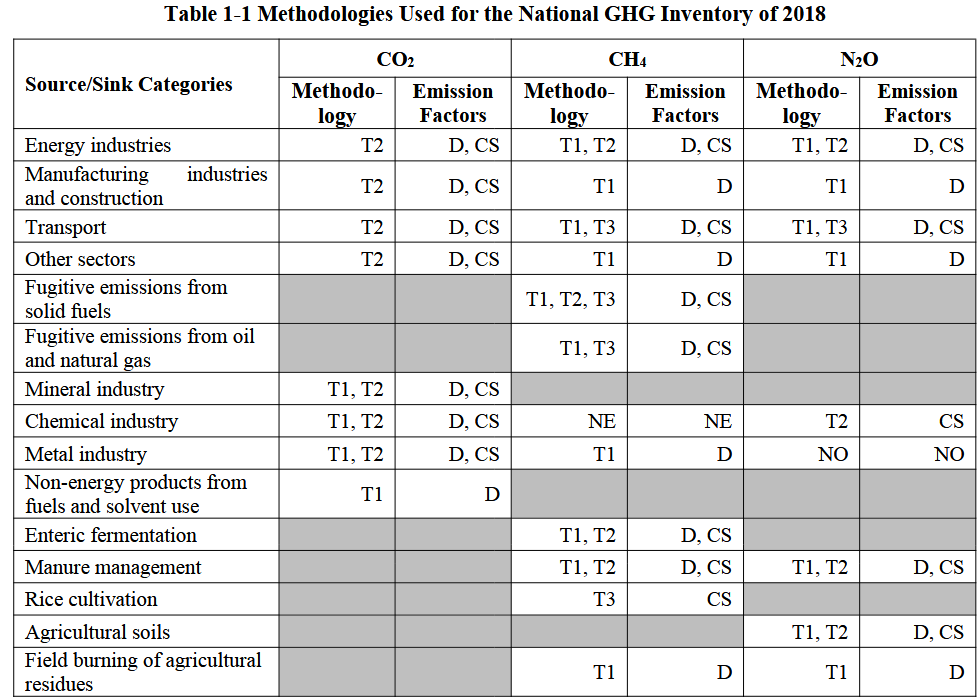 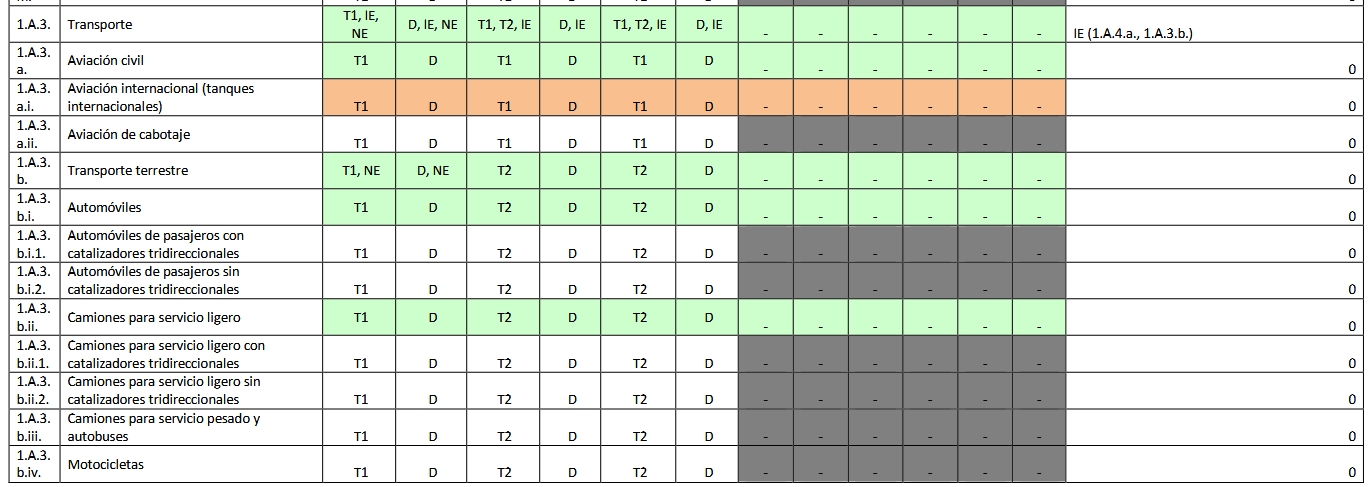 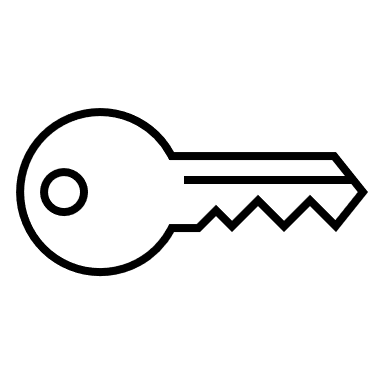 C. Categorías principales
C. Categorías principales
25. Identificar categorías principales para el primer y el último año reportado
Con y sin UTCUTS
Método 1 para el nivel y la tendencia
Flexibilidad: Umbral 85% en vez de 95% = menos categorías, permite priorización.

41. Proporcionar una descripción de las categorías principales
Información sobre el método utilizado
Información sobre el nivel del desglose utilizado

42. Comunicar las contribuciones porcentuales individuales y acumulativas de las categorías principales, con respecto tanto al nivel como a la tendencia
[Speaker Notes: Methodological choice for individual source and sink categories is important in managing overall inventory uncertainty. A key category is one that is prioritised within the national inventory system because its estimate has a significant influence on a country’s total inventory of greenhouse gases in terms of the absolute level, the trend, or the uncertainty in emissions and removals. Whenever the term key category is used, it includes both source and sink categories.]
Buenas prácticas categorías principales
Indicar explícitamente el enfoque utilizado para identificar las categorías principales

Nombrar explícitamente a las categorias principales más importantes (sector, categoría, gas)  con y sin UTCUTS

Incluir tablas  también hacer accesible en formato Excel cuando sea pertinente (ej. Canada)

Recuerden: Hay dos enfoques para el análisis de categrías principales (cuantitativo y cualitativo)
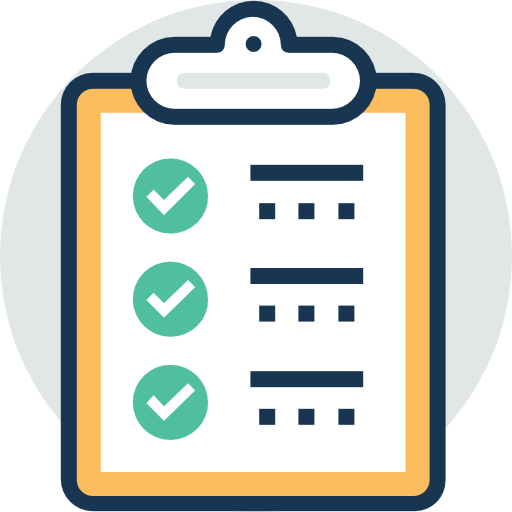 Recomendaciones para ser amigables con el lector(no MPD)
Recomendaciones para ser amigables con el lector
Utilizar tablas, diagramas e hipervínculos

Estructurar bien los párrafos (ej. Listas, primero el qué y luego el cómo)

Resaltar bien los títulos y subtítulos

Contar con un PDF con el índice  navegable facilita la lectura

Hacer referencia a publicaciones anteriores, pero también asegurar que el nivel de detalle sea suficiente como para facilitar la comprensión del contenido.  ojo que los enlaces pueden cambiar y luego hay una brecha de información

Diagramación y formato  considerar que el documento será principalmente leido de forma digital
Páginas únicas
Rotación de páginas
¿ Cuántas imágenes son necesarias?
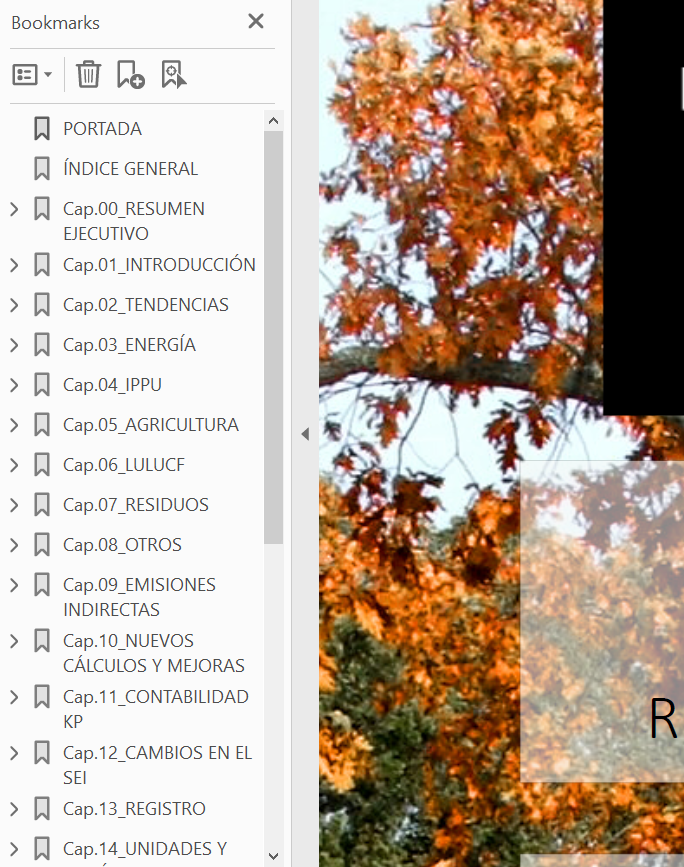 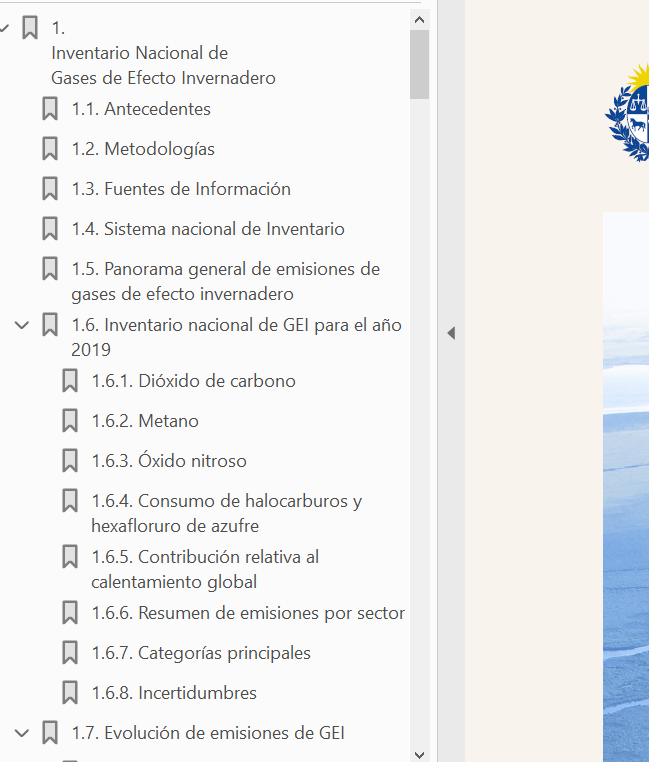 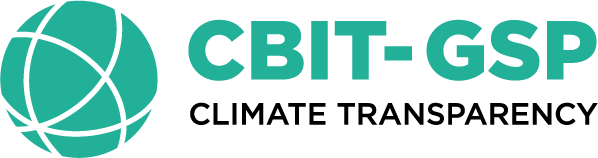 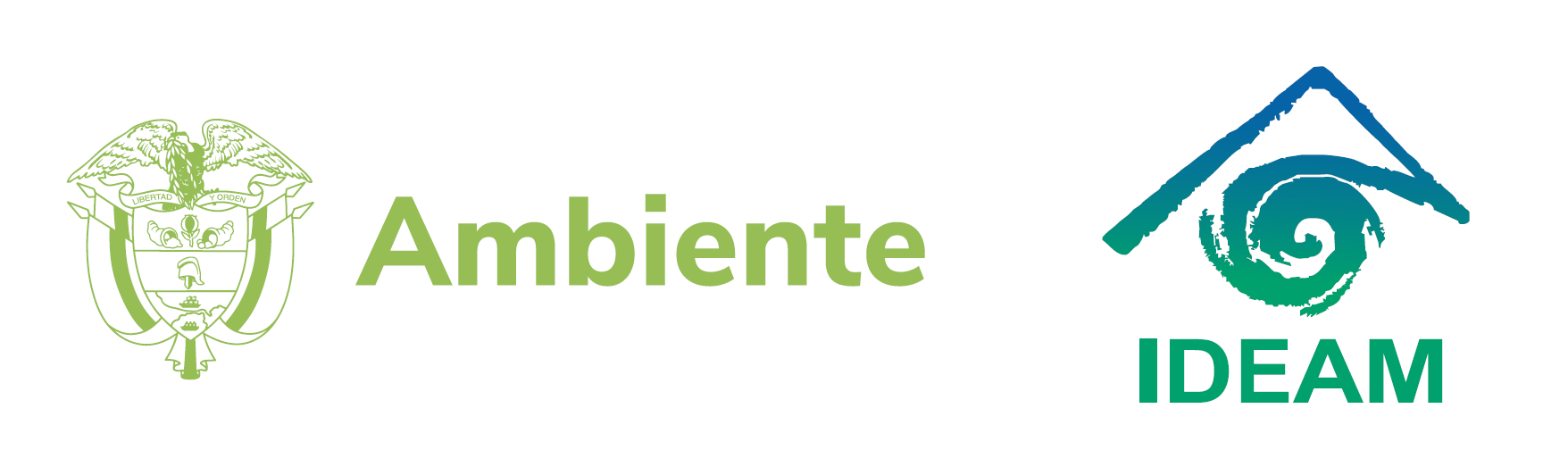 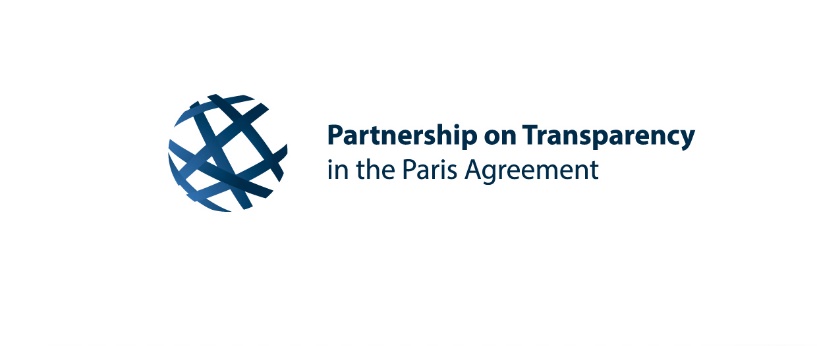 Muchas gracias por su atención
Cristina Urrutia| c.Urrutia@oeko.de
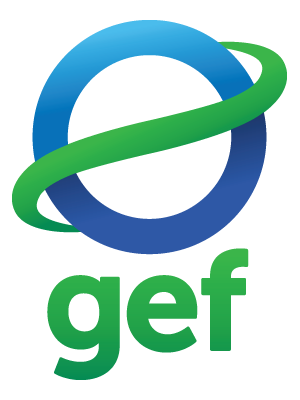 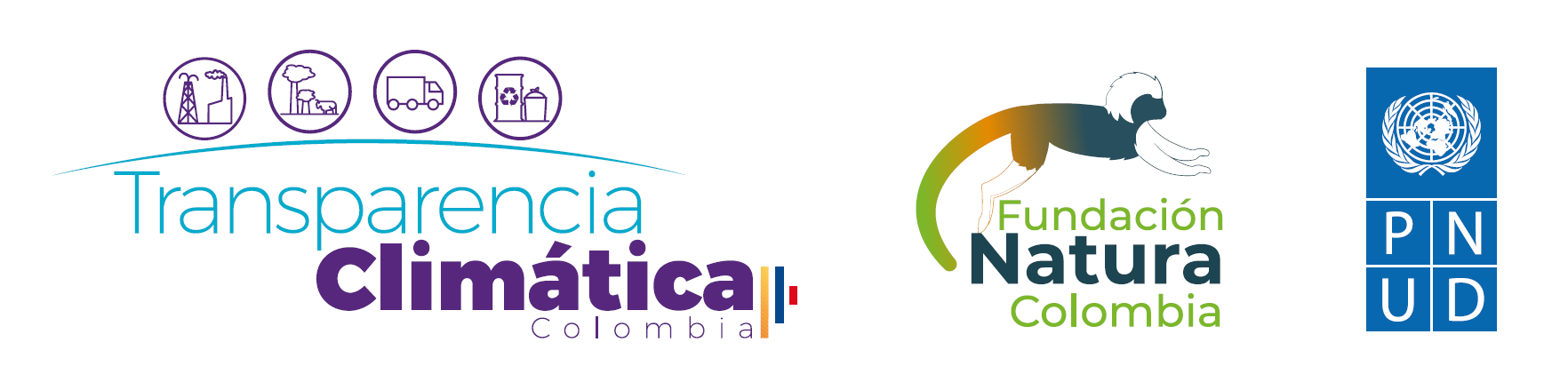 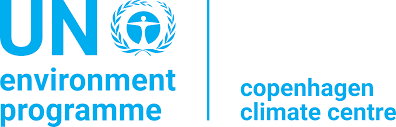 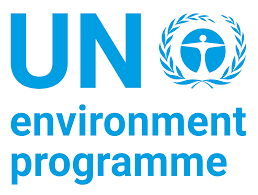 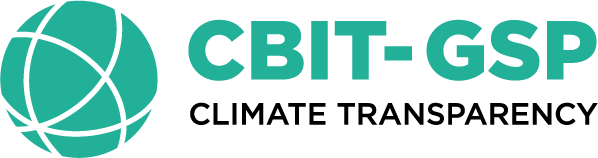 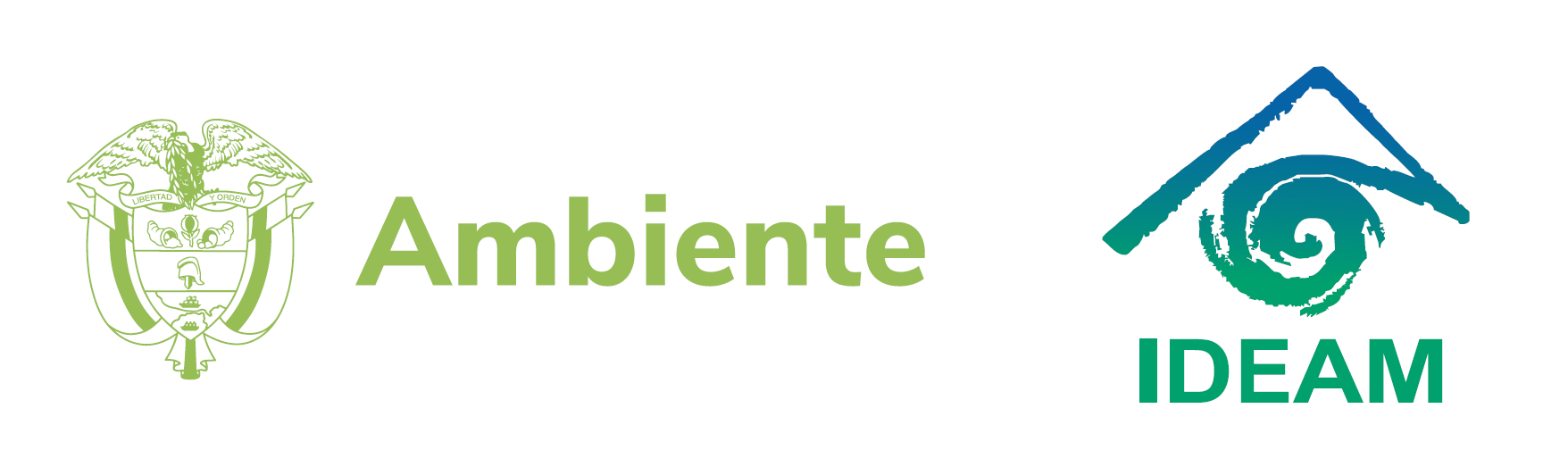 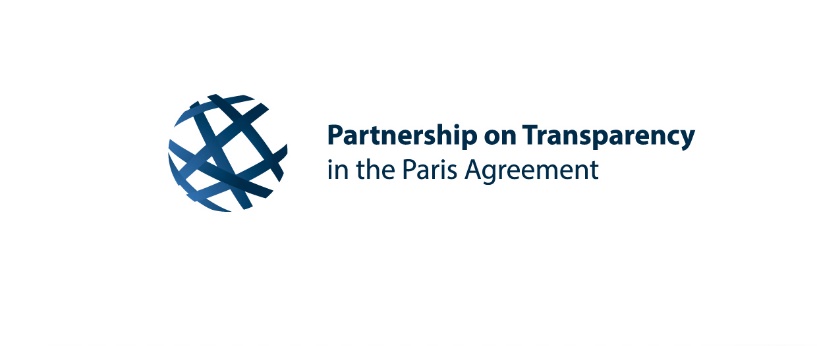 Ejercicio reportar temas transversales  de acuerdo con la MPDs
Paulo Cornejo
Coordinador Regional CBIT-GSP
UNEP-CCC
paulo.cornejoguajardo@un.org
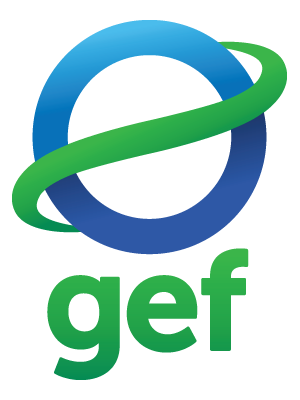 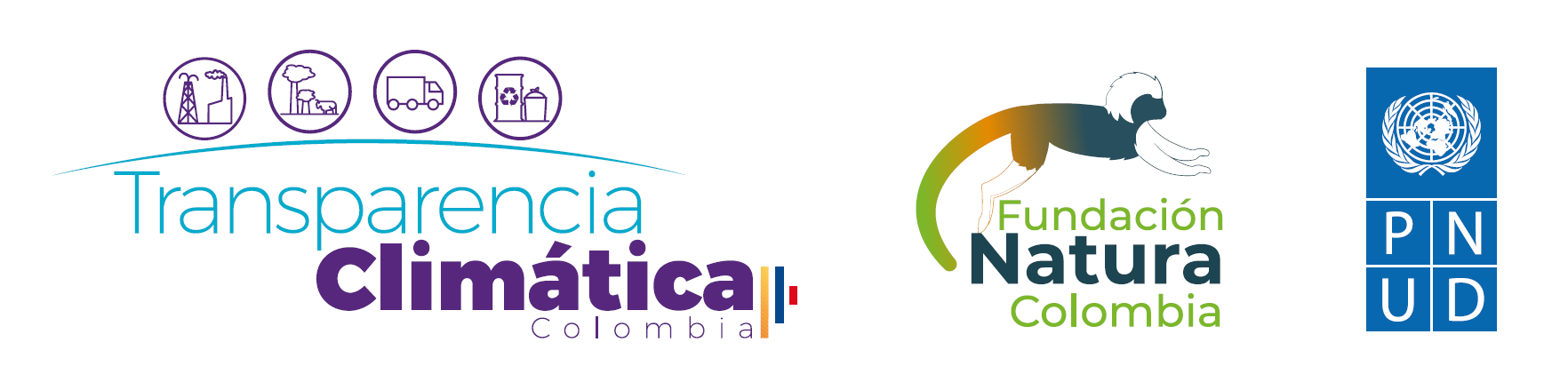 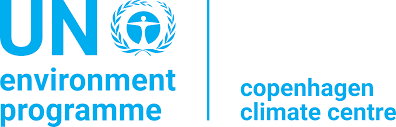 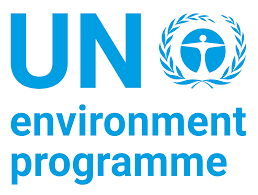 Ejercicio
Si completan un tema, copien la plantilla y discutan el siguiente
Seleccionar un tema
Descripción de arreglos institucionales CAS/ENG
Descripción de metodologías CAS/ENG
Descripción de fuentes de información CAS/ENG
Descripción de procedimientos de archivo ENG
Análisis de categorías principales CAS/ENG
Plantilla